Какой инструмент лишний?
Музыкально-дидактическая игра
Музыкально-дидактическая игра
 «Какой музыкальный инструмент лишний» 
для детей 5-7 лет
Цель игры: 
 Закреплять название музыкальных инструментов.
Определять музыкальные инструменты по их классификации.  
Правильно определять лишний музыкальный инструмент.
Правило игры:
Карточки раздаются каждому по одной. Дети по очереди называют музыкальные инструменты, нарисованные на карточке и определяют какой музыкальный инструмент лишний?
Какой музыкальный инструмент лишний?
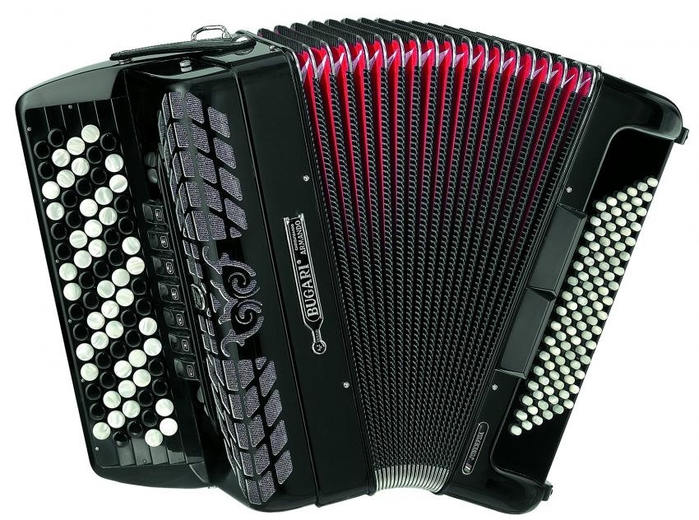 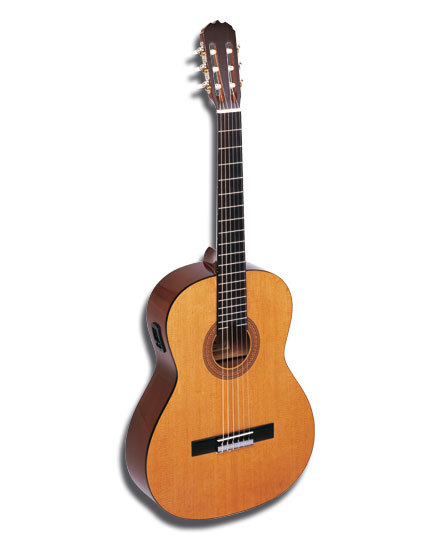 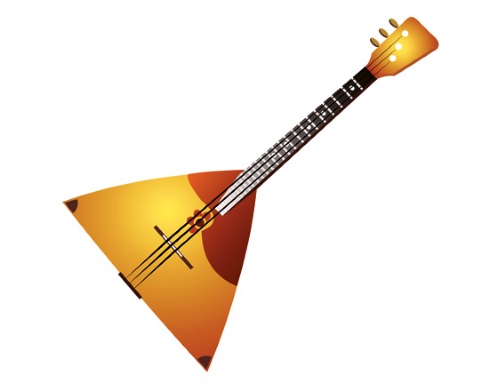 Какой музыкальный инструмент лишний?
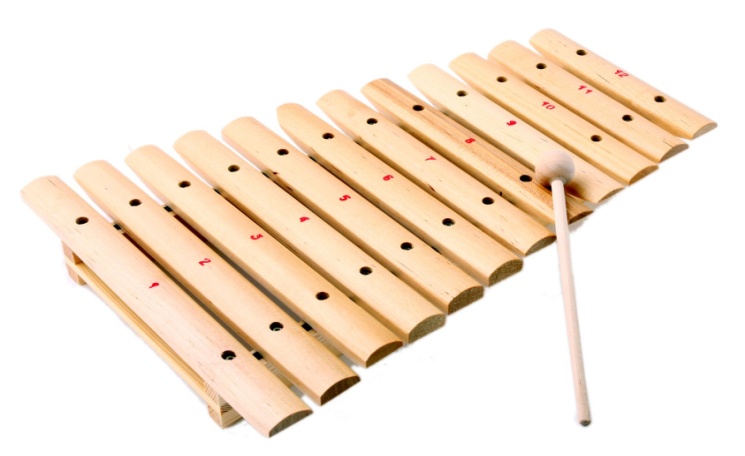 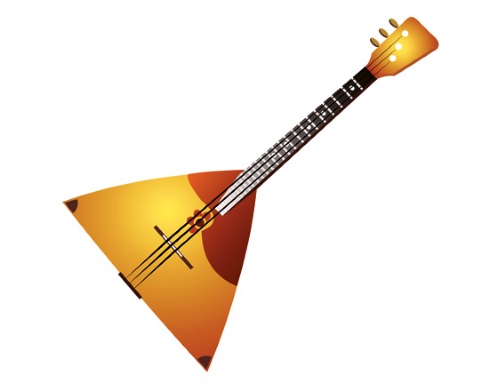 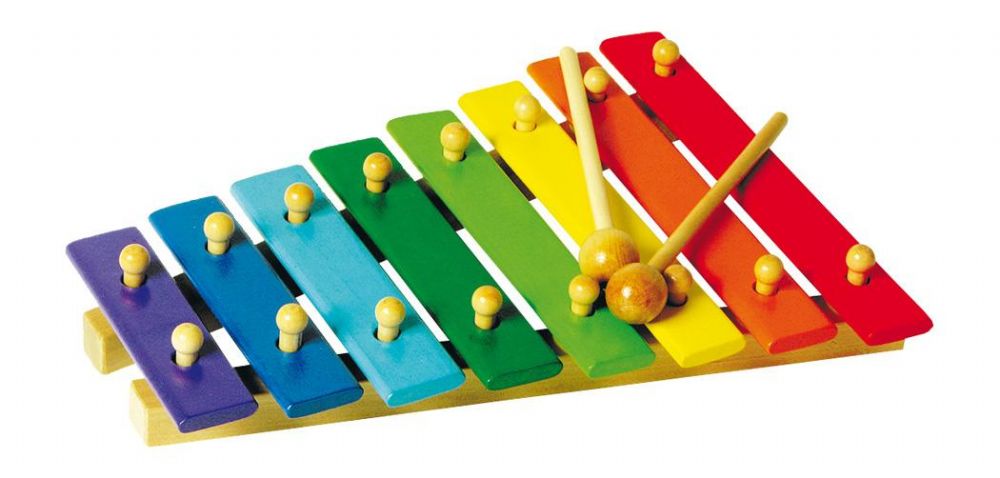 Какой инструмент лишний ?
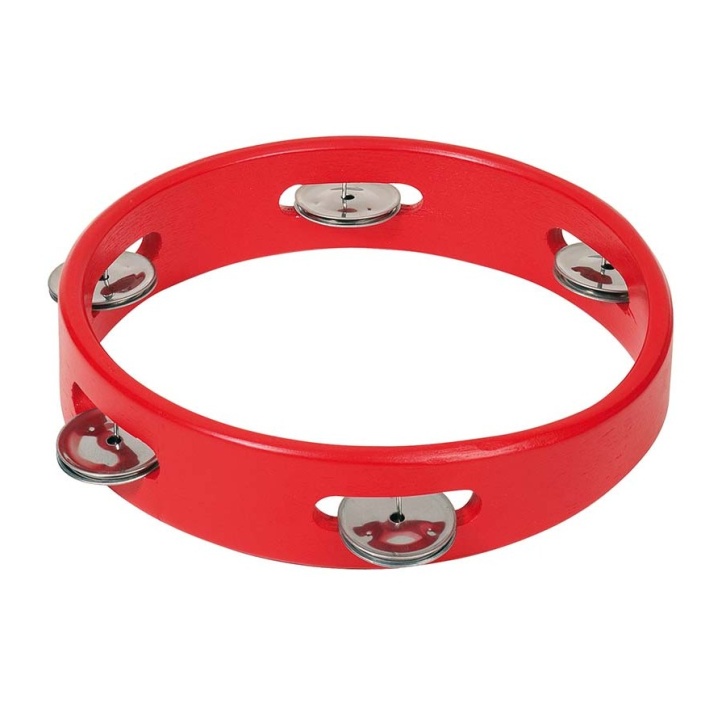 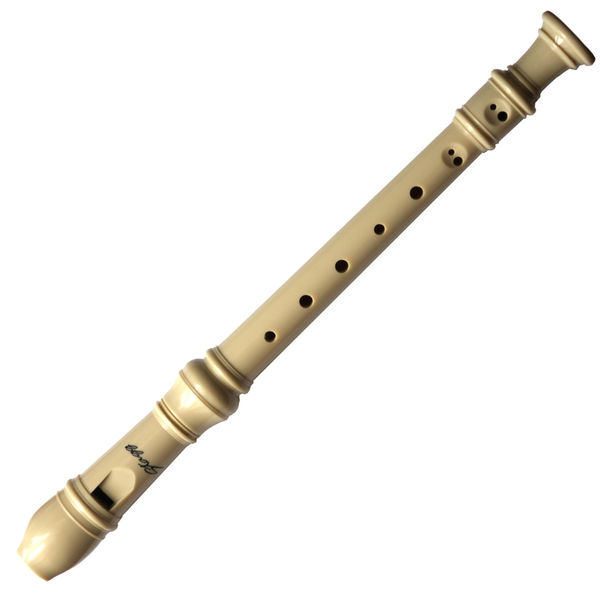 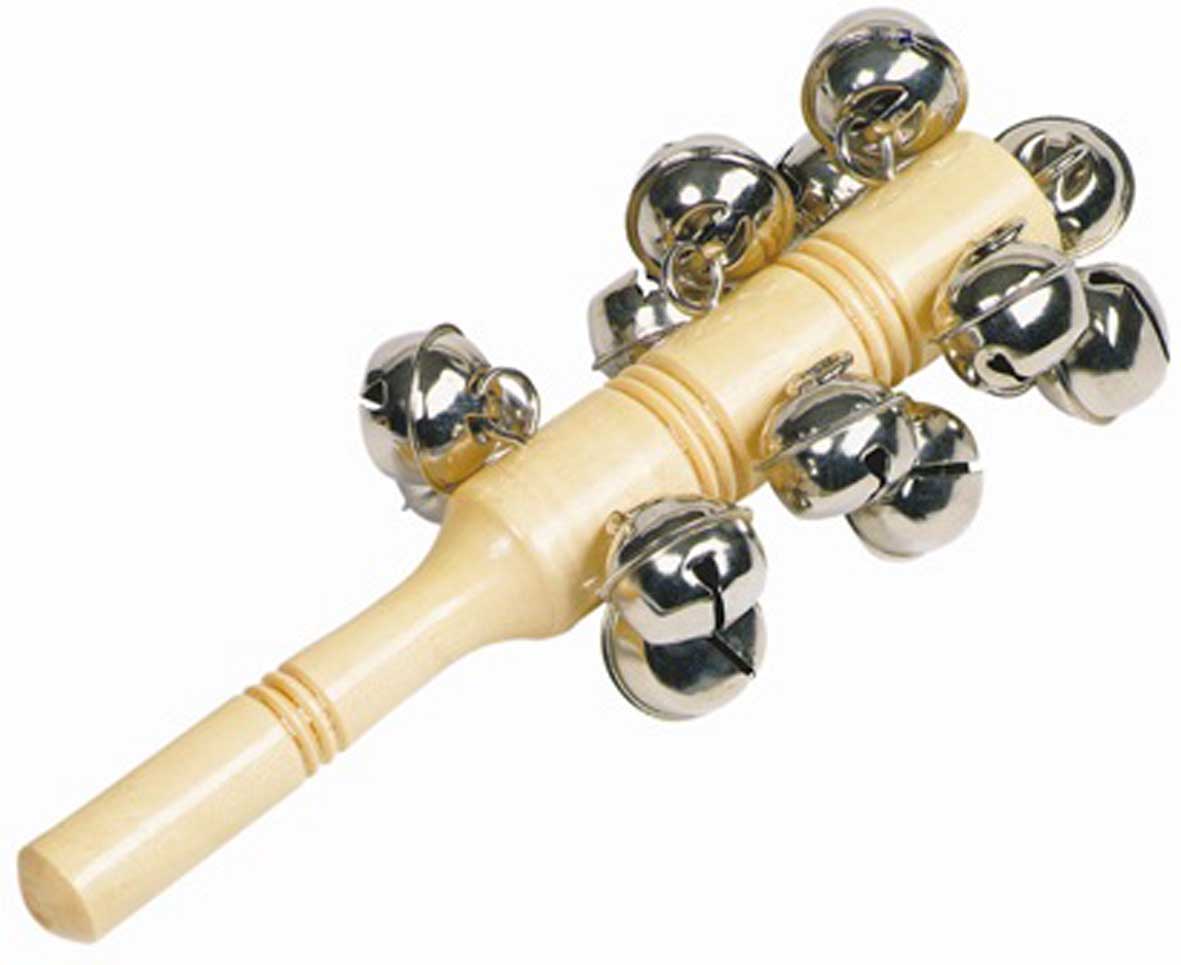 Какой инструмент лишний ?
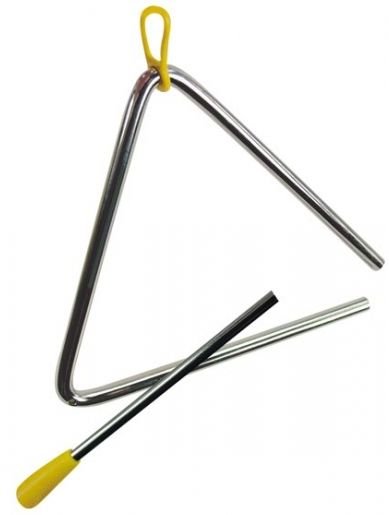 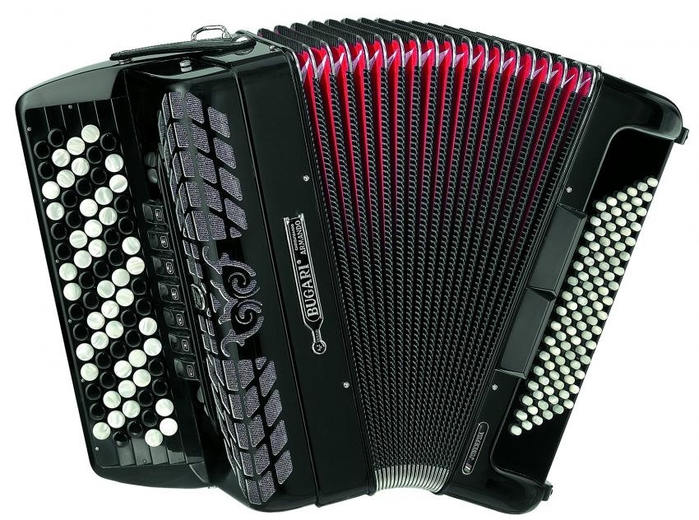 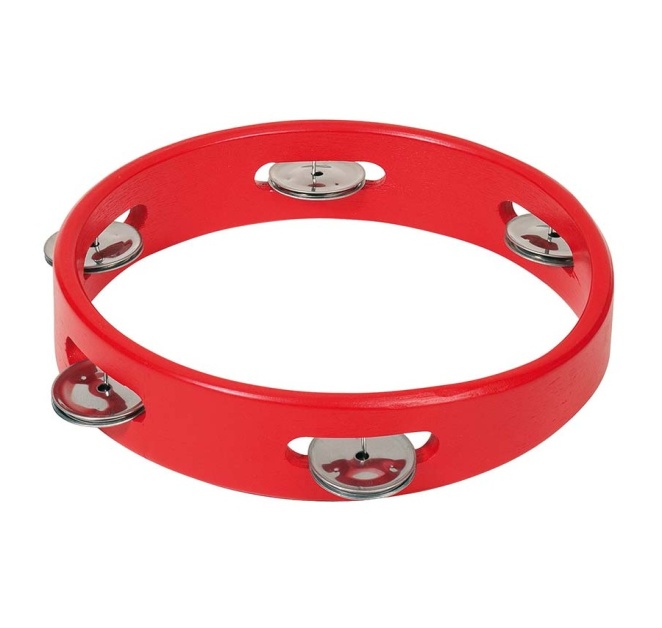 Какой инструмент лишний?
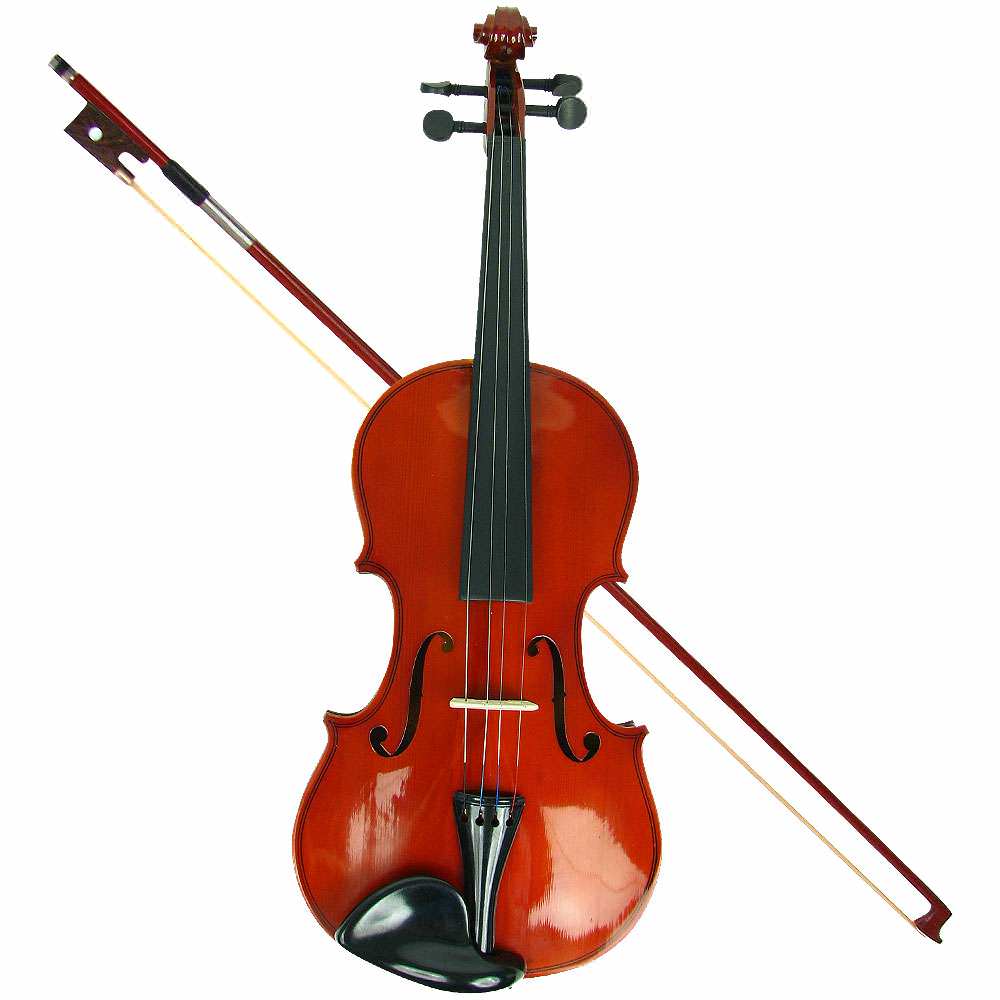 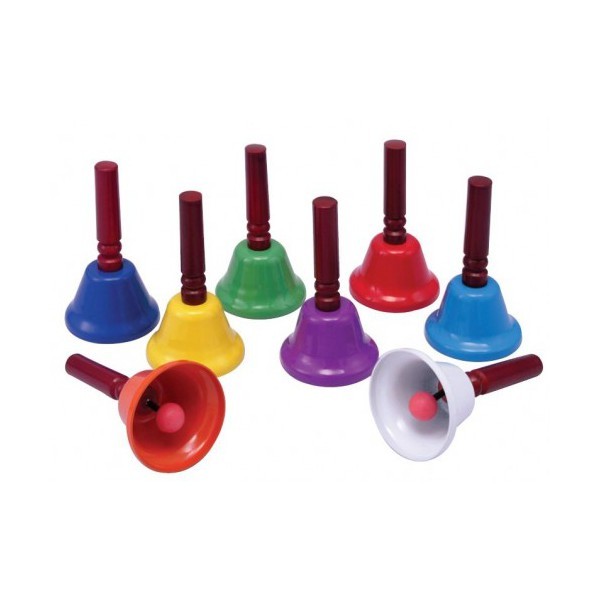 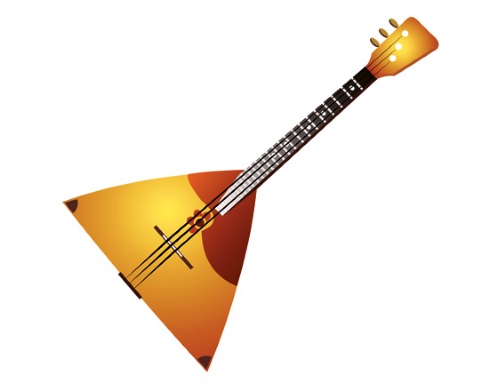 Какой инструмент лишний ?
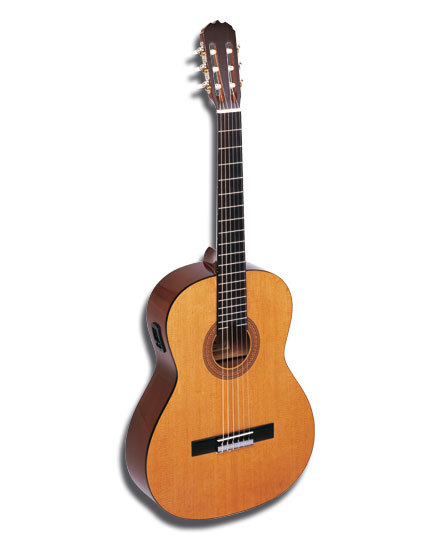 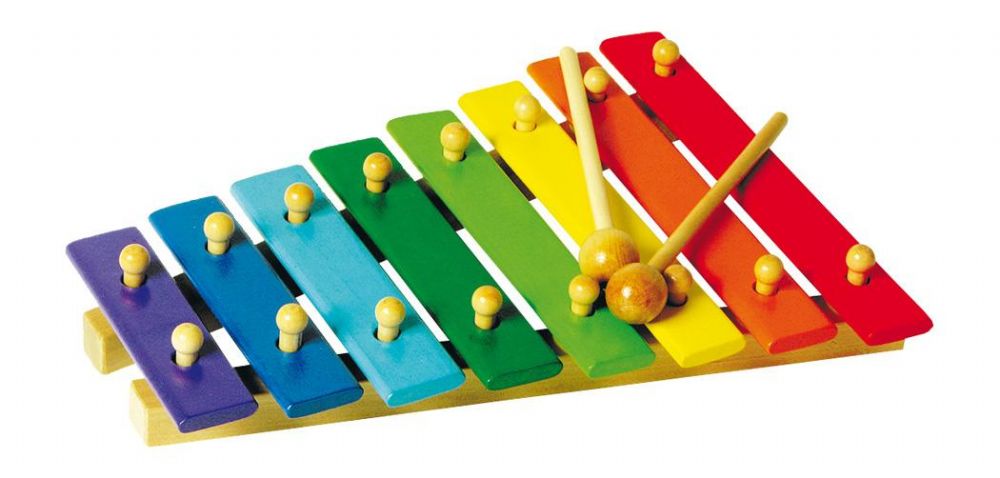 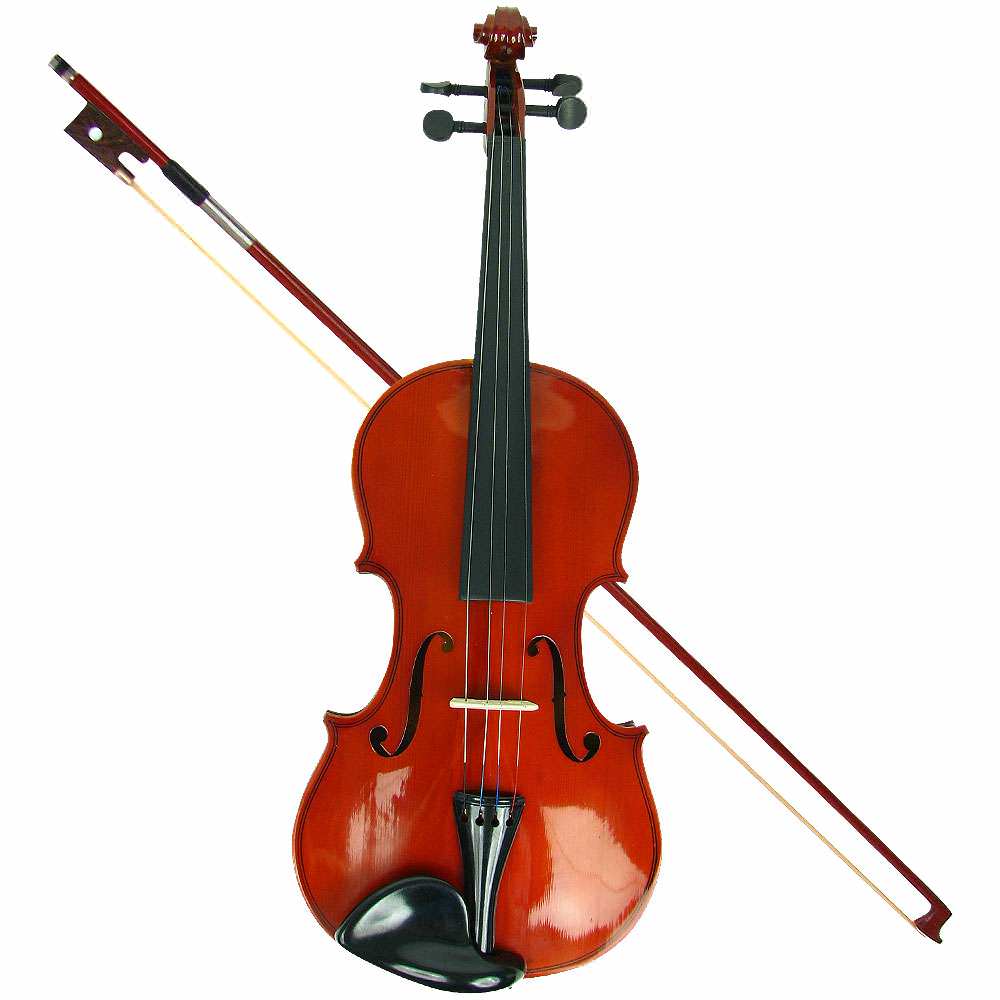 Какой инструмент лишний?
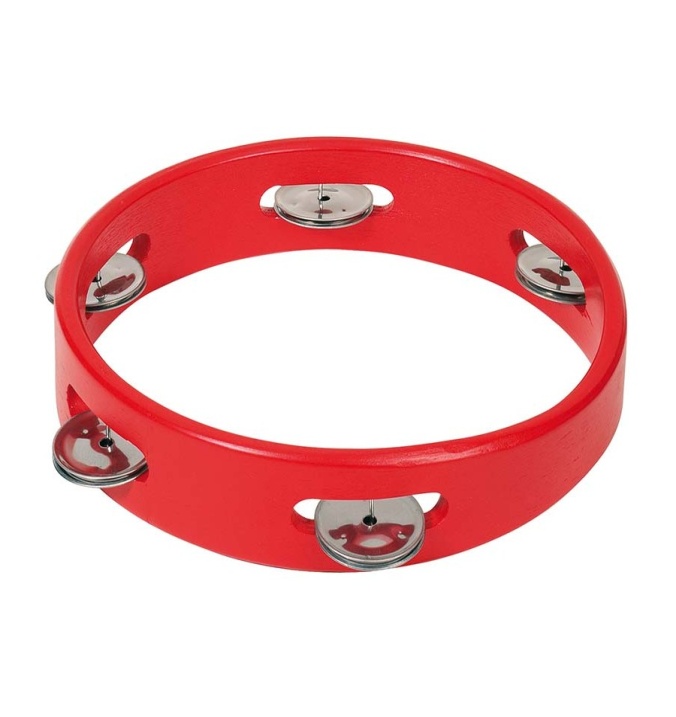 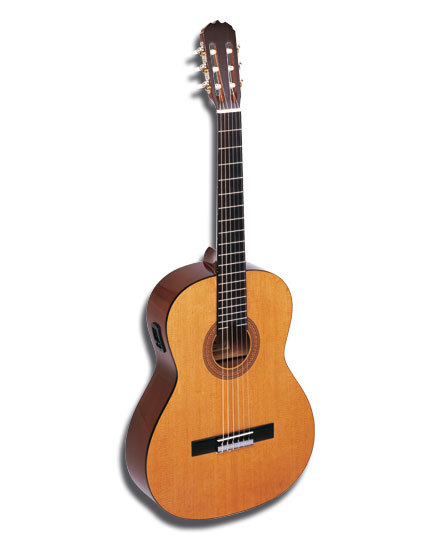 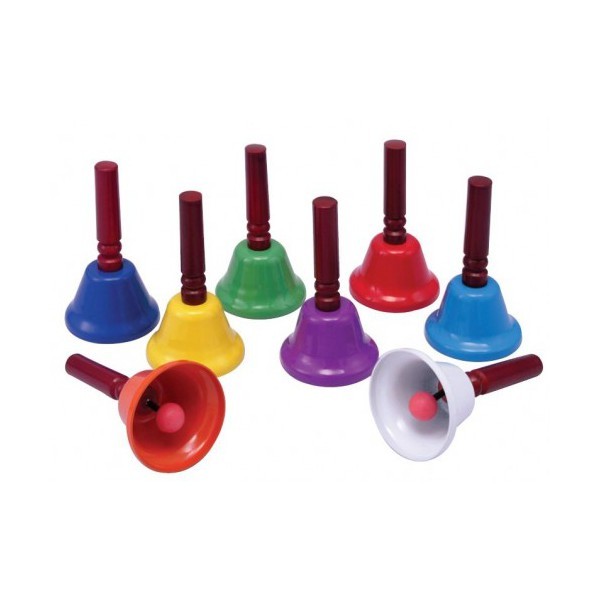 СПАСИБО
 ЗА ВНИМАНИЕ!
Составила:  Аржукова Надежда Ивановна
 музыкальный руководитель
 МБДОУ Детский сад № 23 
ст.Казанская, Кавказский район, 
Краснодарский край
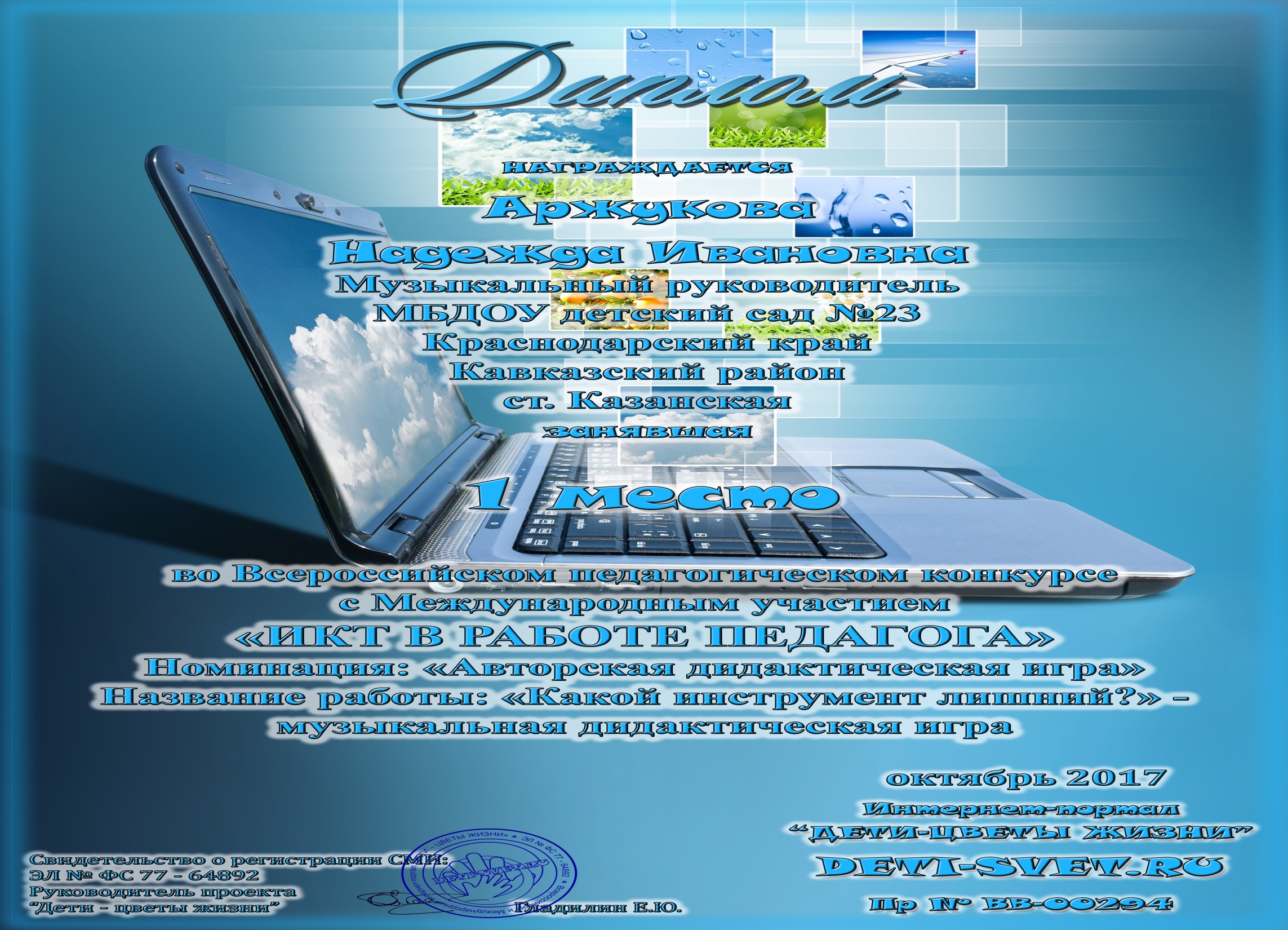